Клуб «Активная жизнь» - практика работы с людьми пожилого возраста.
2022
Гусакова А.А. специалист по социальной работе СПб ГБСУ СО «Геронтологический центр»
Проблема
потеря связей с обществом, самоизоляция
снижение социальной активности пожилых людей
сужение круга общения
Проект включает в себя:
Проведение творческих мастер-классов, выставок, конкурсов, лекций, коллективных и индивидуальных музыкальных занятий. 

Организация обучающих семинаров/тренингов.

Проведение практических занятий по укреплению здоровья.

Проведение выездных мероприятий, экскурсий.

Обучение компьютерной грамотности.
Рисование
Путешествия
Музыка
Поэзия
Клуб «Активная жизнь» помогает людям серебряного возраста найти такое занятие 
по душе, которое наполнит их жизнь
 новым смыслом. 
Наша задача – помочь им сохранить желание
 и дальше реализовывать свой творческий потенциал.
Фильмы
Спорт
Дизайн
Цифровые технологии
Фотография
Литература
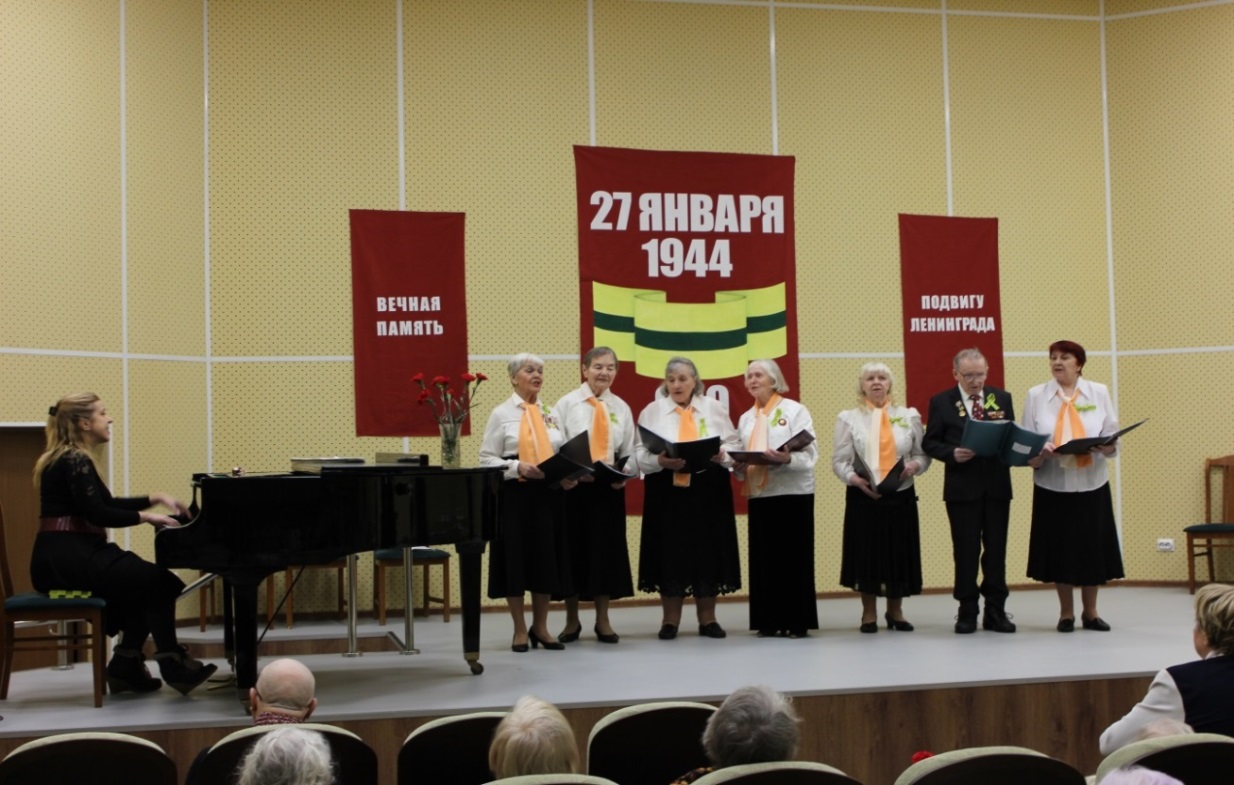 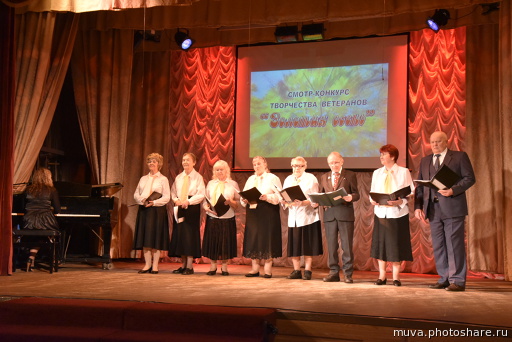 Много лет в учреждении активно работает вокальный ансамбль «Вдохновение», выступления   которого проходят на каждом торжественном мероприятии нашего центра, а также на выездных концертах.
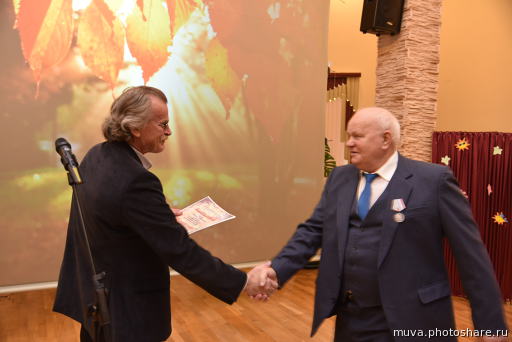 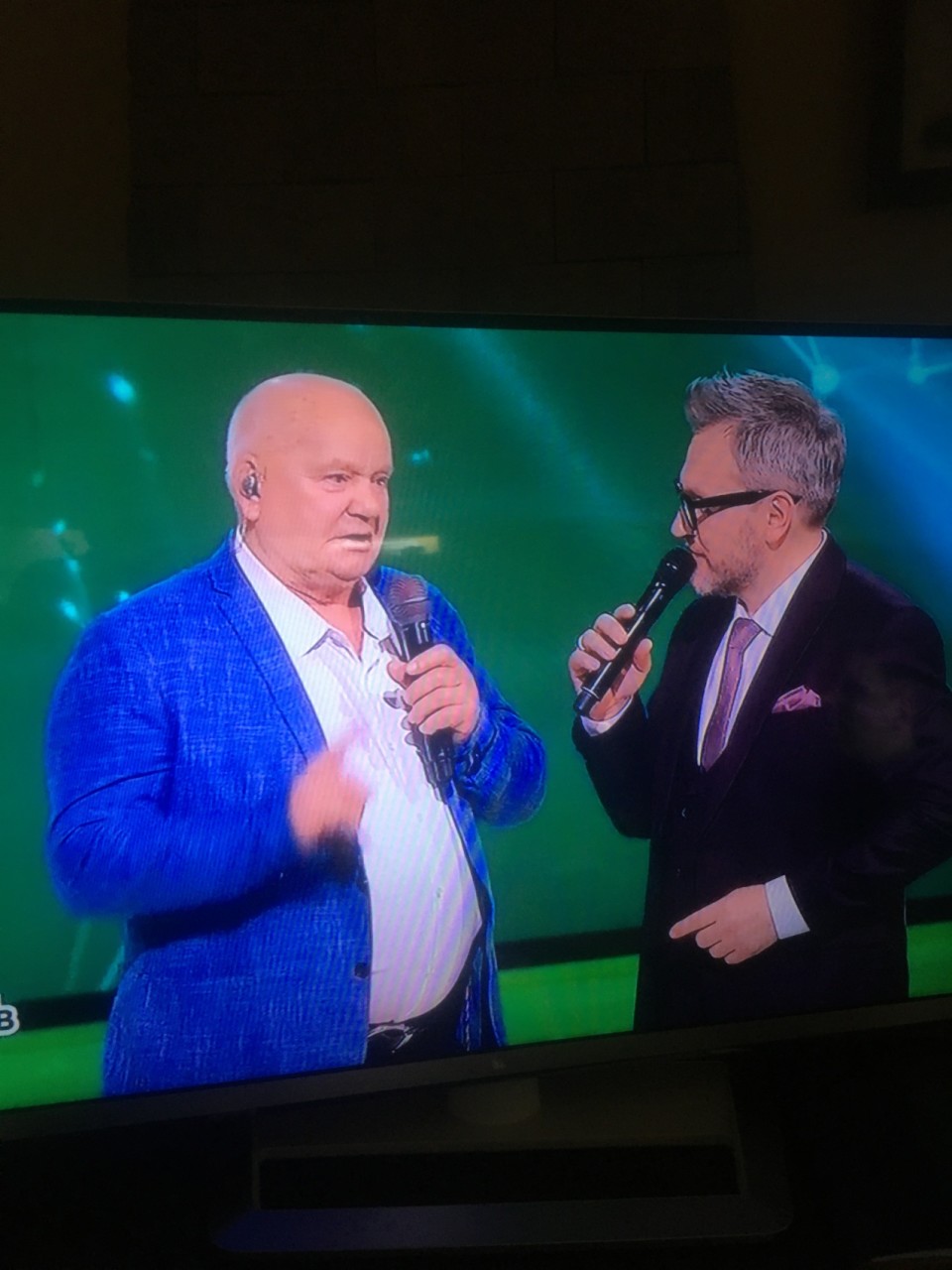 Солист ансамбля «Вдохновение» Рулёв Виктор Андреевич стал победителем смотра-конкурса «Золотая осень» и принял участие во всероссийском конкурсе канала НТВ  
«Ты супер! 60+».
По-новому раскрыл свои знания и возможности инженер на пенсии Мацин Юрий Захарович, ему сейчас 91 год. Освоив интернет, с помощью фотошопа Юрий Захарович создает фильмы-реконструкции о культурно-исторических объектах.
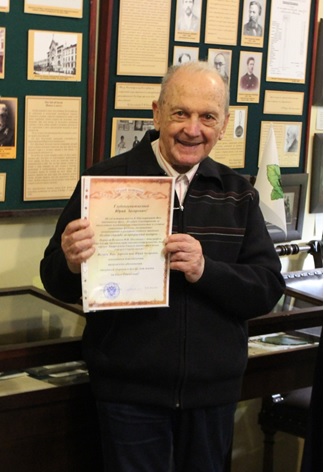 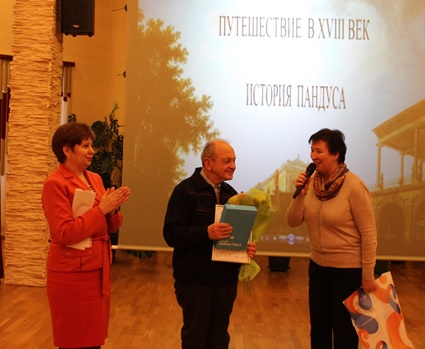 Награждение Мацина Ю.З.
В коллекции у Юрия Захаровича более 15 фильмов. Один из недавно созданных фильмов Юрий Захарович посвятил Геронтологическому центру.
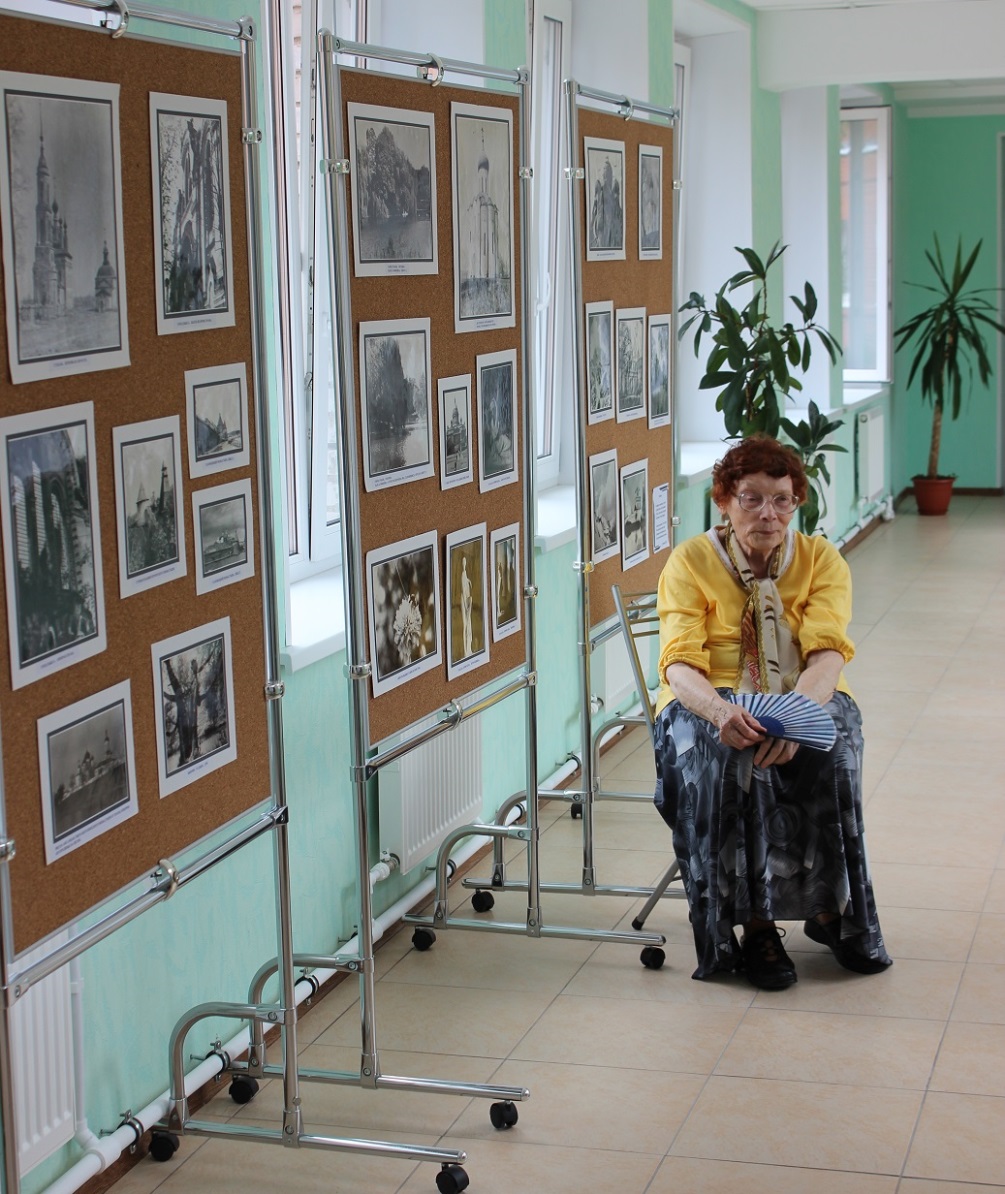 Из увлечения Сухановой Валентины Яковлевны фотографией родился наш совместный проект: фотовыставка «Моё настроение».
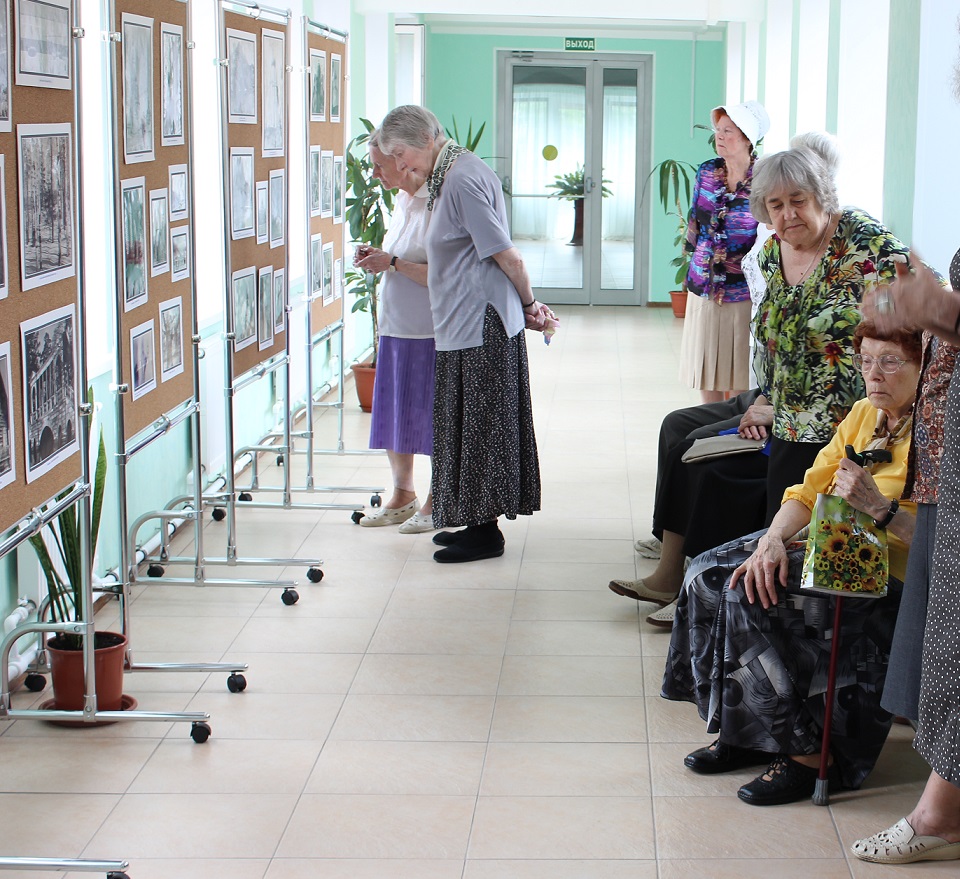 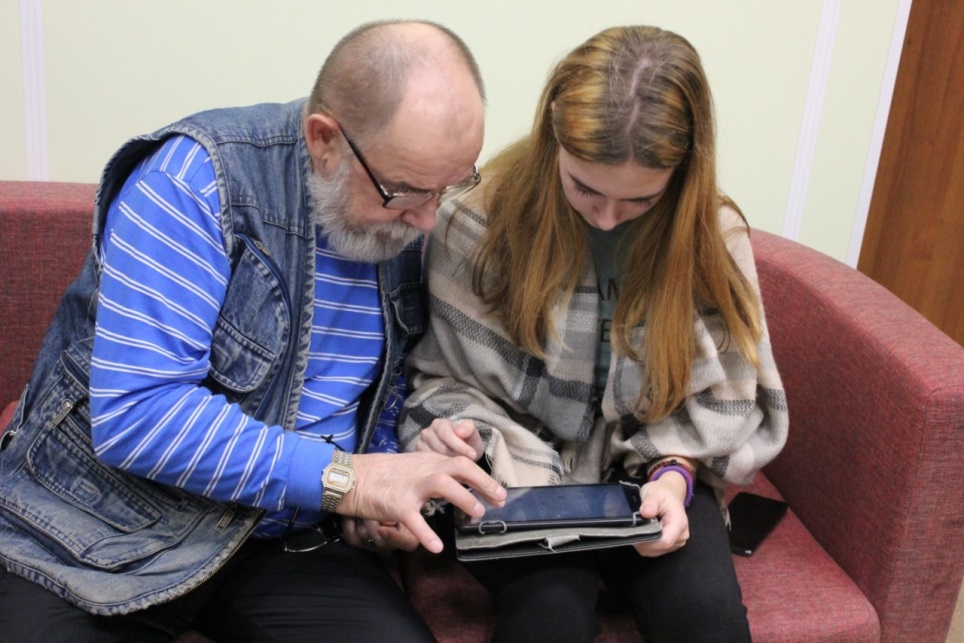 Для обучения компьютерной грамотности получателей социальных услуг центра создан проект «Компьютерное пространство – равные возможности». 
Он реализуется в рамках благотворительной (добровольческой) программы с привлечением добровольцев.
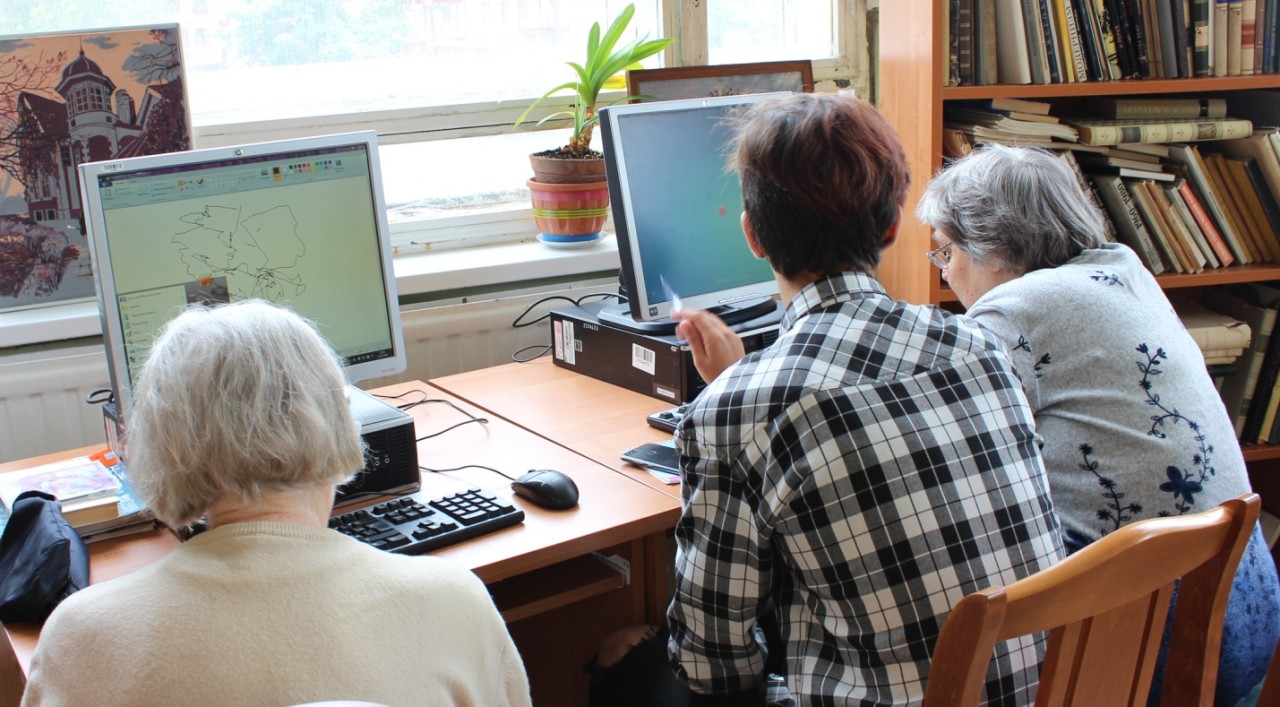 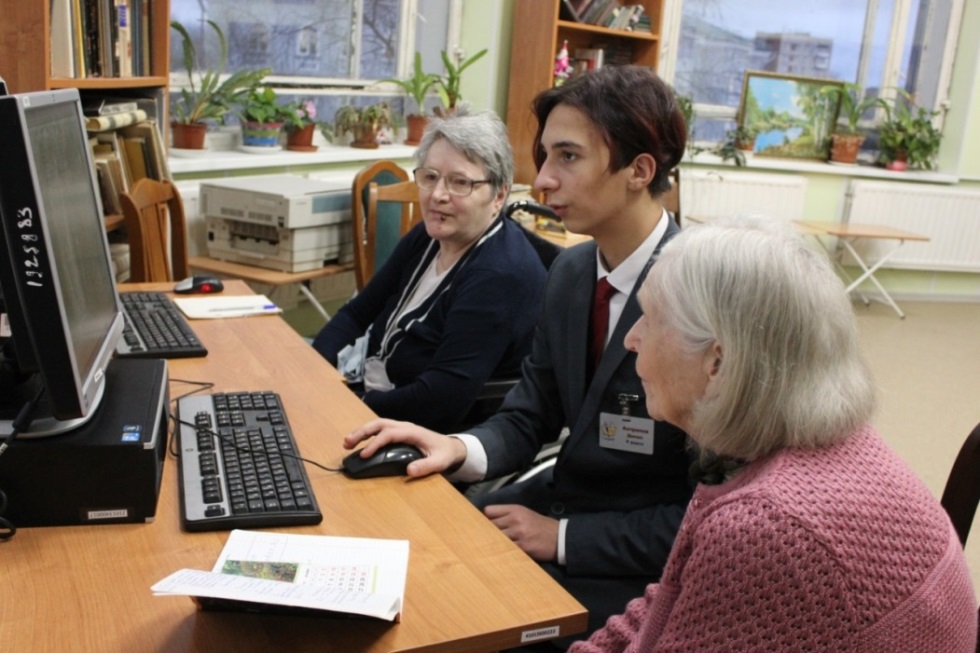 Мероприятия «Клуба «Активная жизнь»
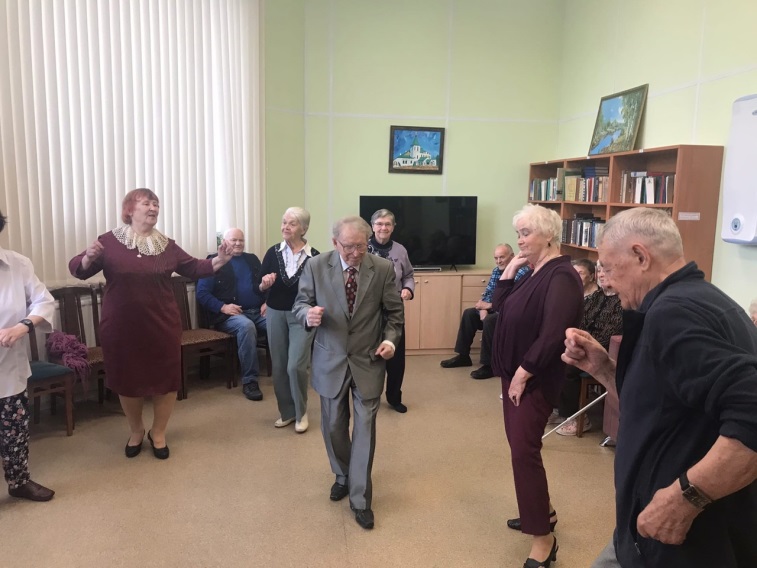 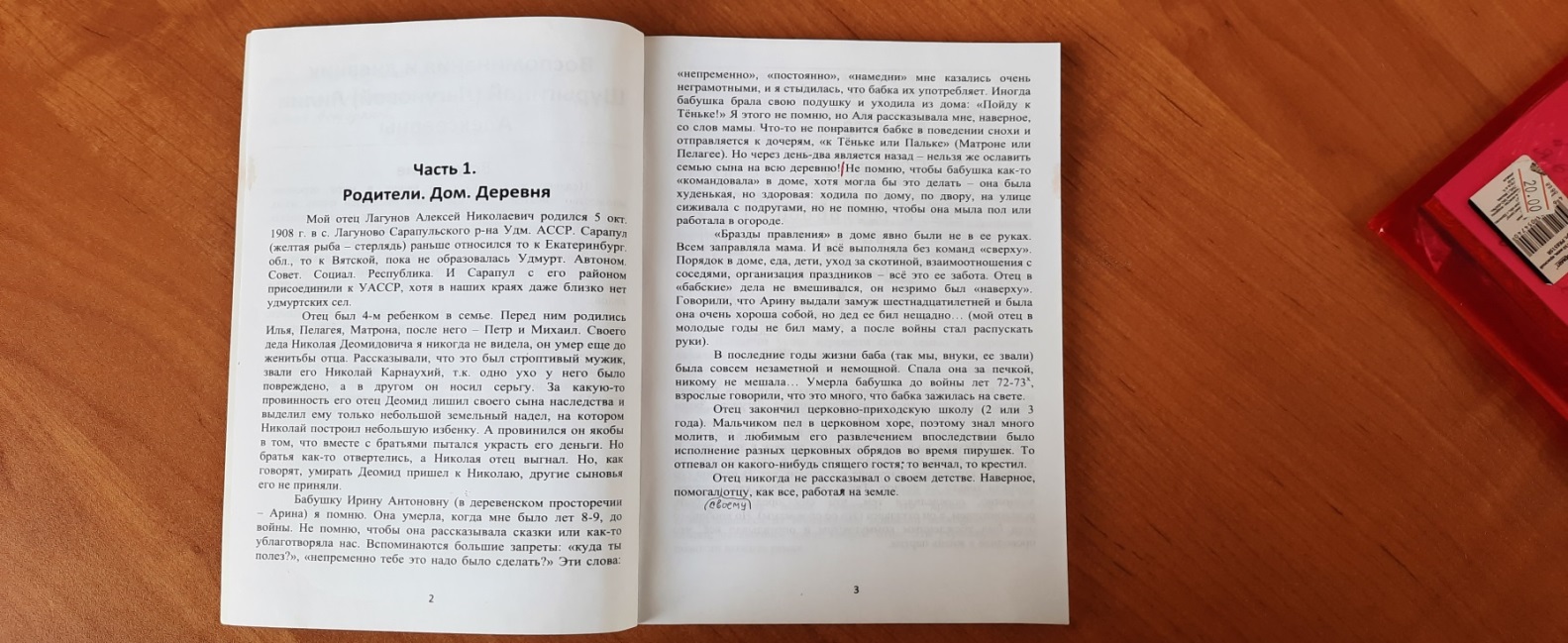 Помощь в оформлении и выпуске авторских изданий
Занятия скандинавской ходьбой
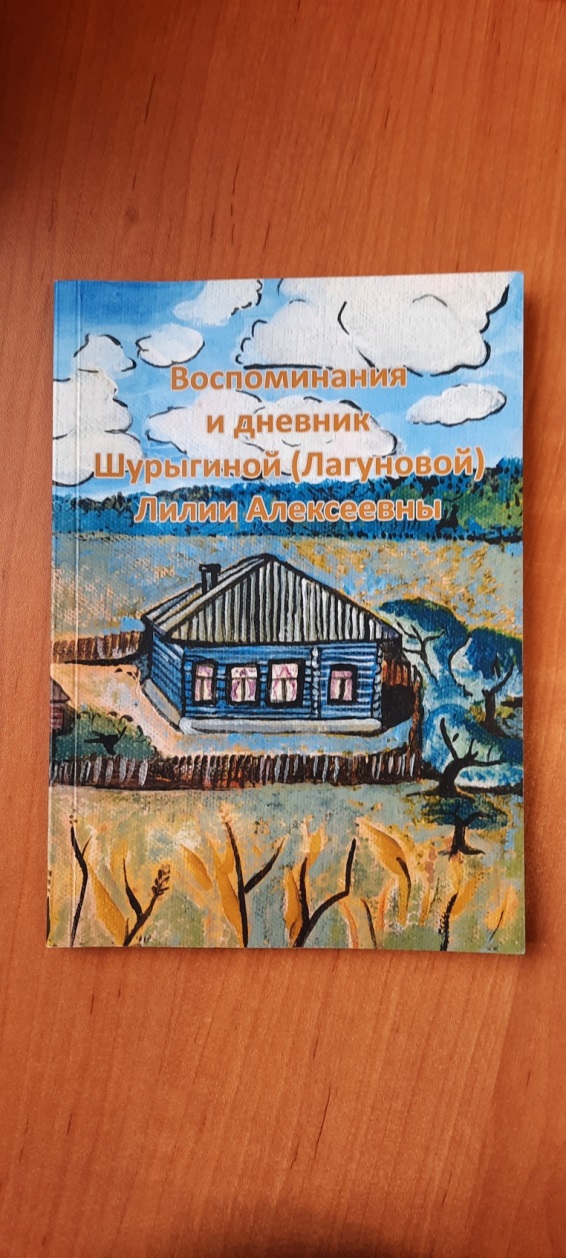 Упорядочение книжного фонда библиотеки
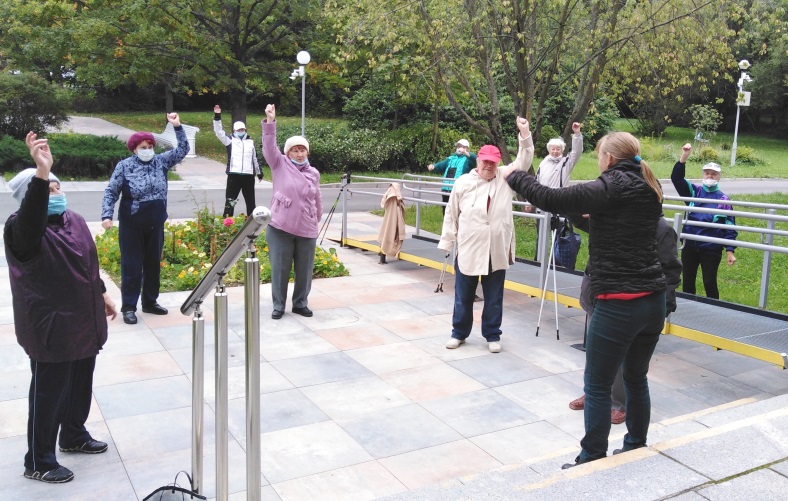 Индийская гимнастика
Музыкальные  гостиные
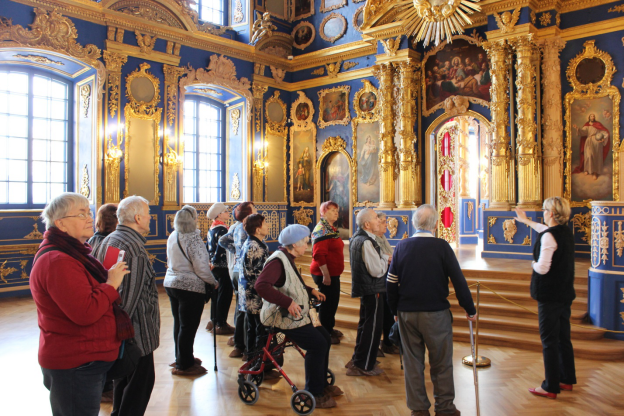 Литературные гостиные
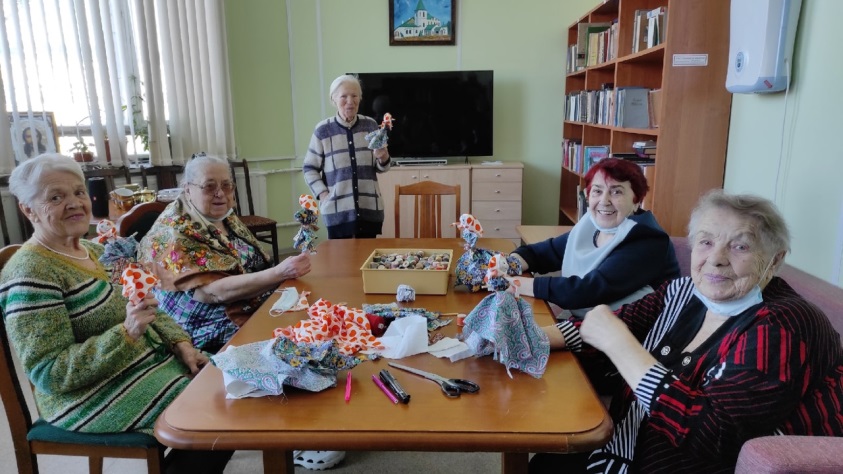 Танцевальные вечера
Просмотр фильмов
Игротеки
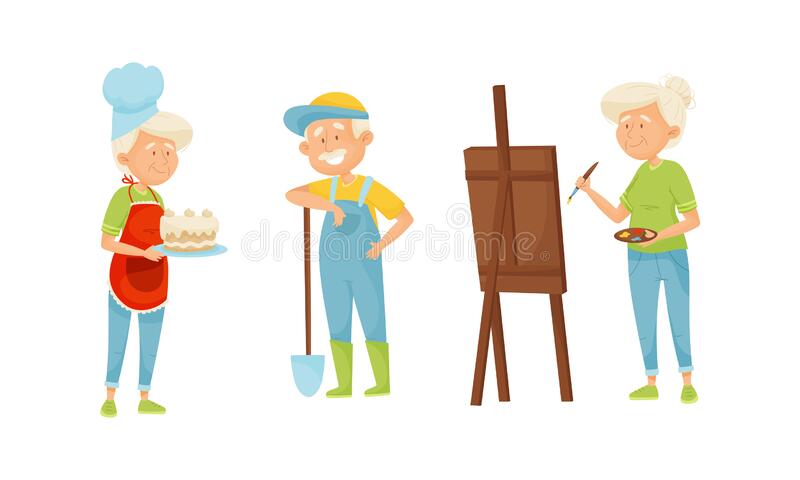 Клуб – это место общения, обмена мнениями, что способствует совершенствованию и развитию разносторонних знаний, наполняет жизнь новым содержанием, пробуждает собственную активность, помогает адаптироваться к изменившимся условиям жизни.
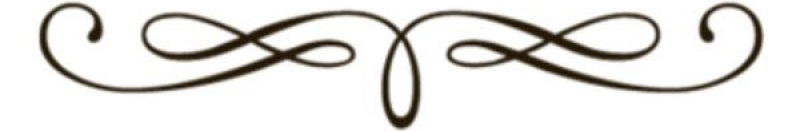